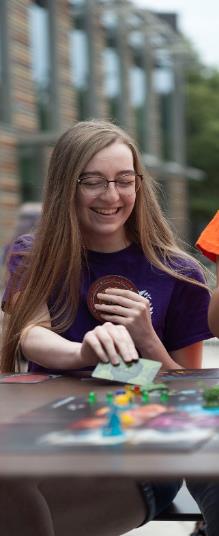 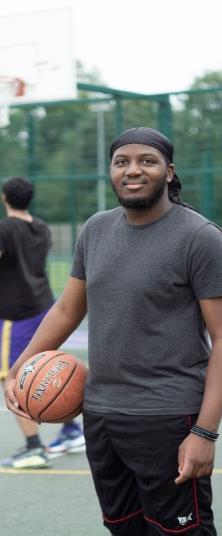 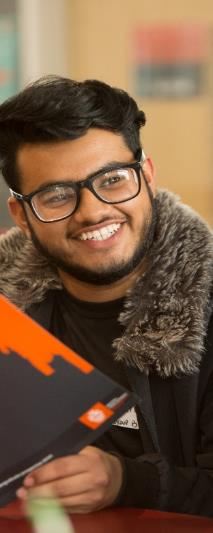 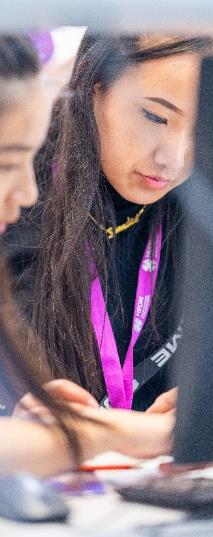 Royal HollowaySpring University
10-12 April 2024
What?
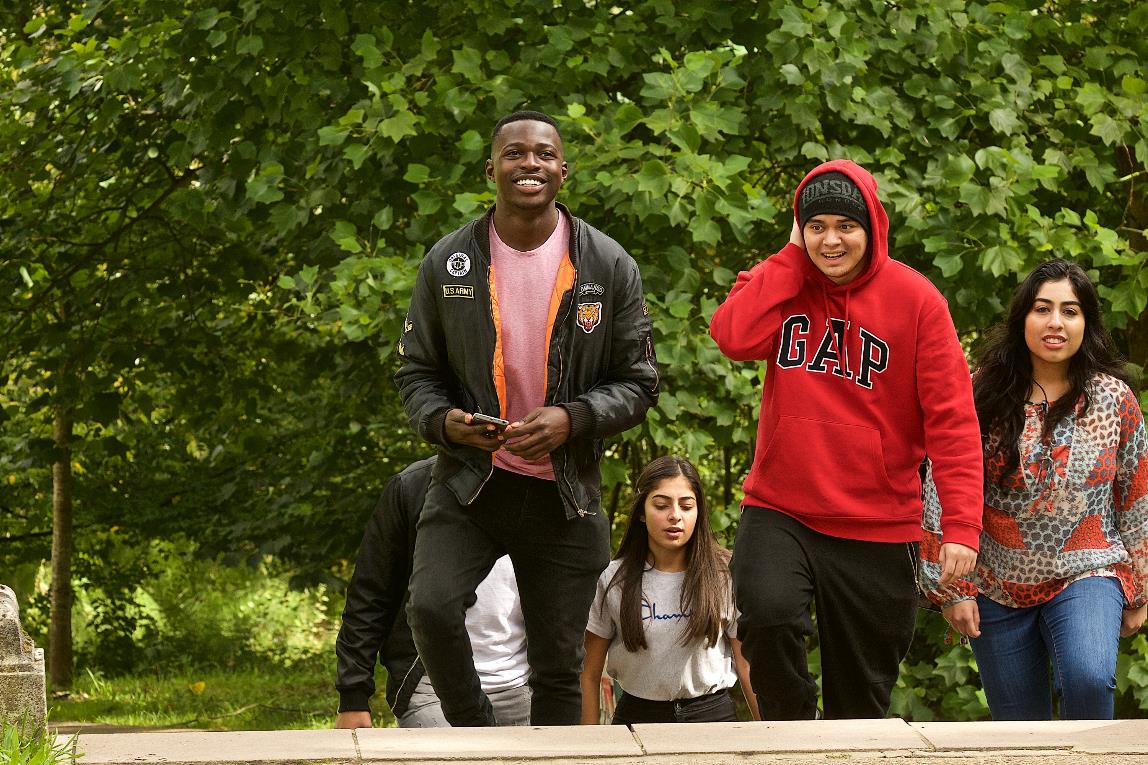 3 days, 2 nights
Subject taster sessions
Meet current uni students
Lots of social activities
All food provided
Completely free
[Speaker Notes: Spread over 3 days and 2 nights, the Spring Residential has 60 places available to students that apply

Students will take part in a variety of subject taster sessions (not only traditional subjects but new ones like Electronic Engineering and Politics & International Relations, as well as ones from other HEON providers such as Farnborough College of Technology)

Our trained student ambassadors who are current students at Royal Holloway will be with us day and night to support students, help them with their visit to us, and be a great source of information about the college and university experience

Throughout the day and in the evenings there will be a variety of social activities to take part in, such as quizzes and movie nights

As well as accommodation, we provide students with breakfast, lunch and dinner, as well as some vouchers to spend on campus

Everything is completely free, and although we cannot guarantee it we will also look to secure extra funds to help support your travel to and from the university]
Where?
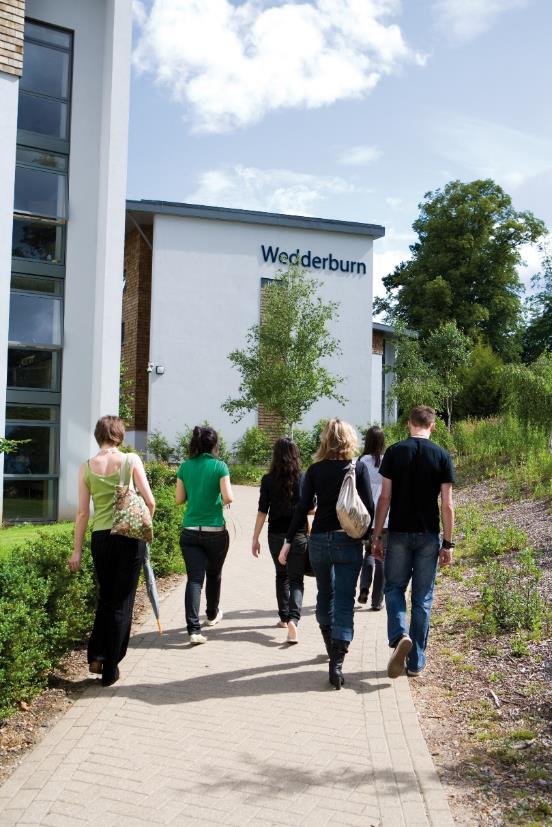 Royal Holloway
Beautiful Egham campus
Your own private bedroom
Ensuite shower & bathroom
Classrooms & laboratories
Cafes and restaurants
[Speaker Notes: The Spring University will take place at Royal Holloway, situated just outside of the M25 in Egham, Surrey

Students will stay on our campus, home to many of our students, which has everything you need, from cafes to classrooms, shops to sports facilities

Staff, student ambassadors, and visiting students will all stay in our flats on campus, everyone in their own private bedroom with double bed, ensuite shower and bathroom

During the day we will visit classrooms and laboratories across campus for interactive taster sessions

For breakfast, lunch and dinner we will all dine together in our campus cafes and restaurants]
When?
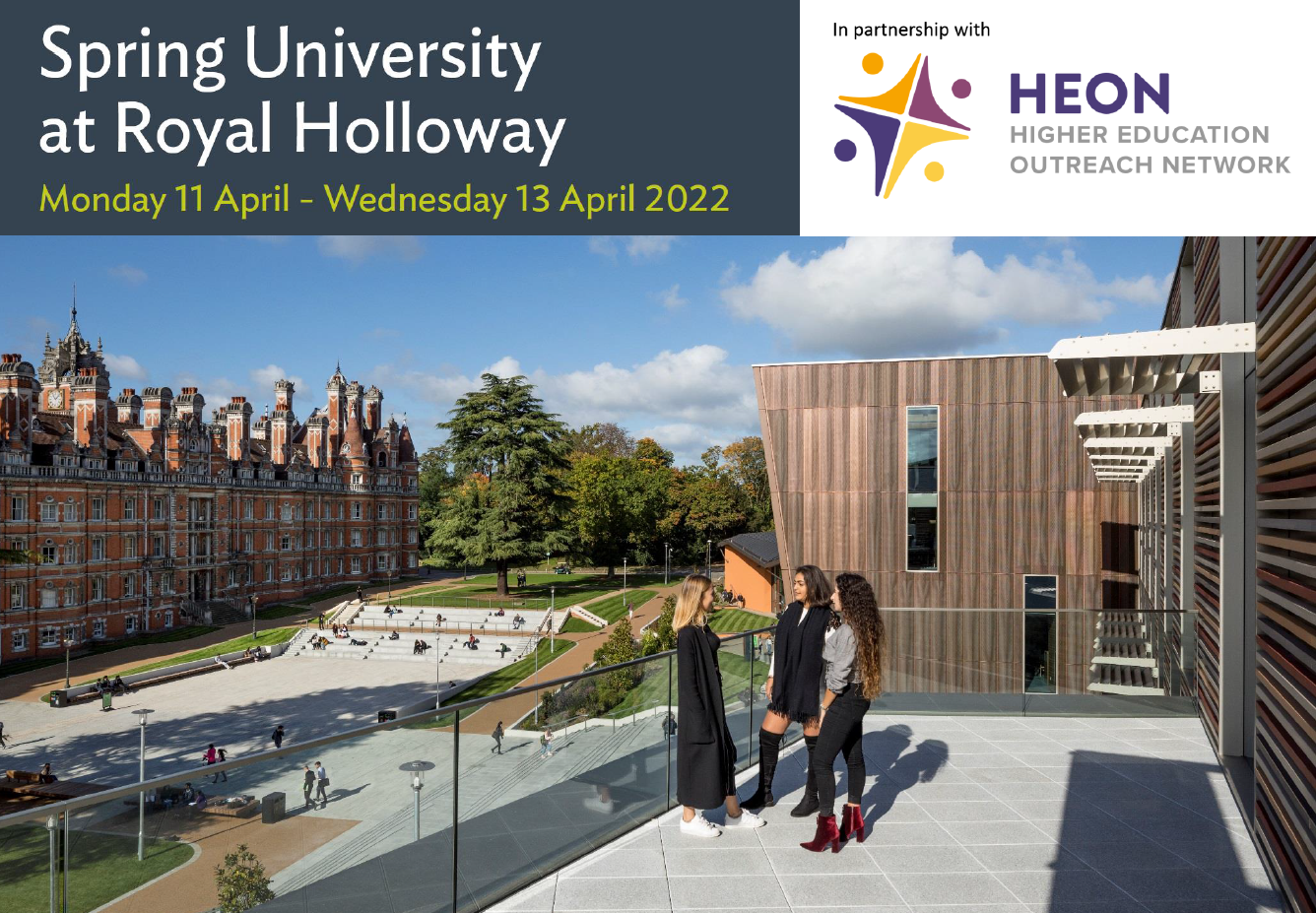 Arrive 10 April 2024 AM
Leave 12 April 2024 PM

Application deadline:
31 January 2024
[Speaker Notes: Students will arrive on campus on the morning of Wednesday 10 April 2024 (not too early, don’t worry!) where we will greet you and your parents/carers if they are dropping you off. We will have student ambassadors across campus to direct those arriving by car, and also located at Egham station if you arrive by train who will walk you to the meet and greet location

On Monday 12 April 2024, after a morning of activities, we will have our closing reception and graduation ceremony. Parents and carers are invited to join us. We will then help everyone to commence their journey home

Students need to apply by 31 January 2024. Applications received after this date might not be considered

Please be aware that these dates fall within the school Easter Holidays, taking place just after the holy month of Ramadan.]
Who?
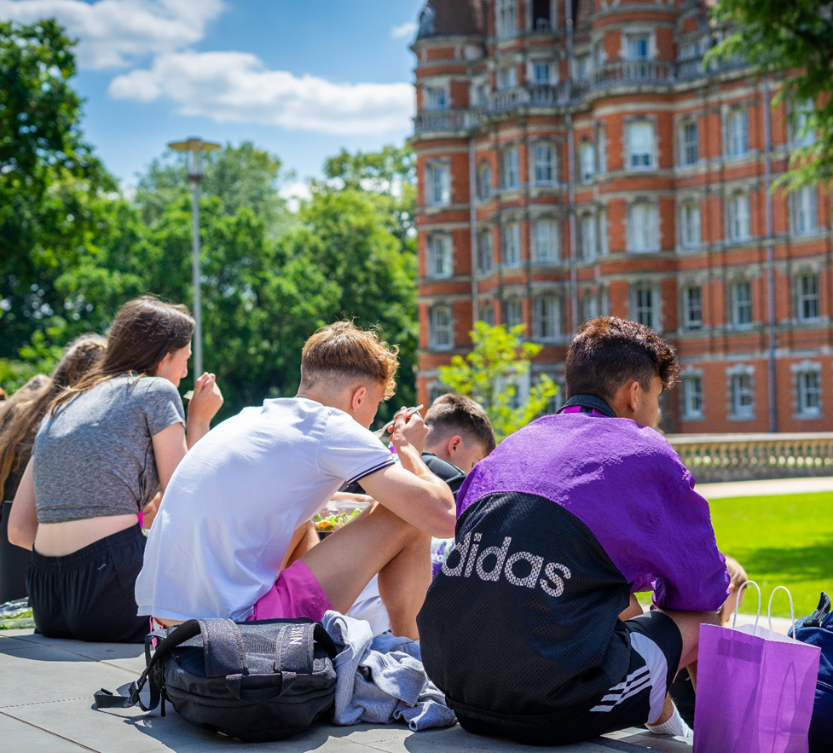 60 available places

For students from 
‘Widening Access’ backgrounds

And us…!
[Speaker Notes: There are 60 available places for students who are currently in Years 10 or 11

Students will be selected according to both their applications and to specific ‘widening access’ criteria. This will all be clear on the online application form

And then there’s us…!]
The Widening Access Team
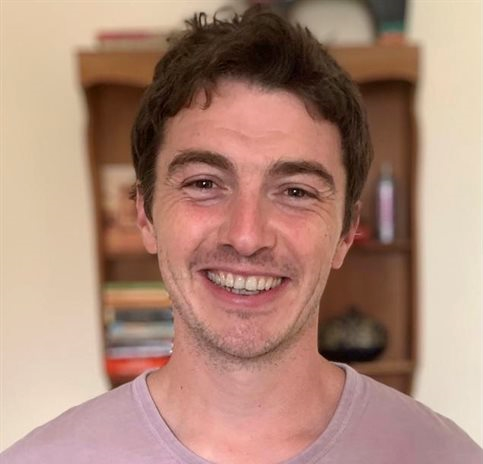 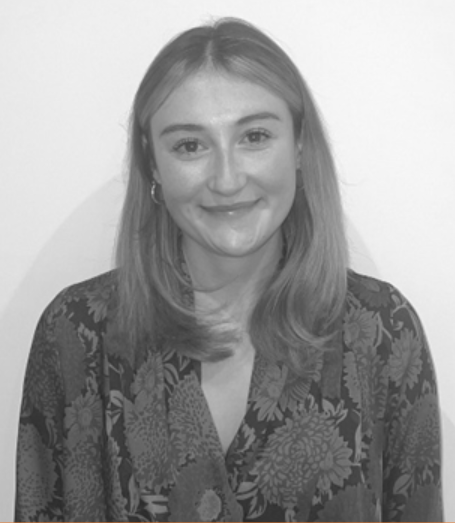 Jonathan Baldwin
HEON Partner  Officer

Surrey & NE Hampshire

Attainment Raising, Spring Residential
Georgina Da Silva
Widening Access Manager

W Surrey & Berkshire

Transition to University, Access & Participation Plan
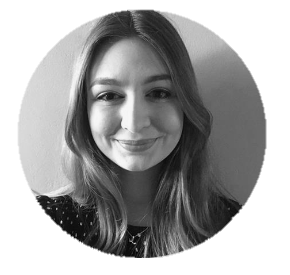 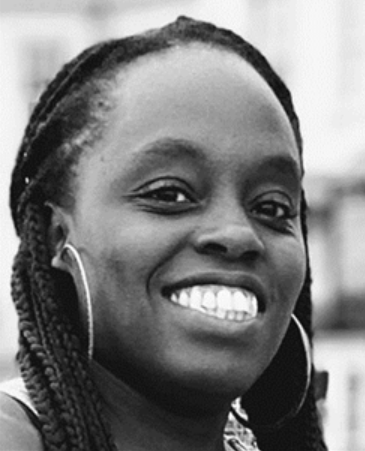 Emilia O’Driscoll
Widening Access Data & Evaluation Officer

Regional & National Data

Evaluation & Monitoring
Ebony Beckford
Widening Access Officer

W London &  N Surrey 

Feltham Network of Schools
[Speaker Notes: This is the current Royal Holloway Widening Access team. Jonathan has worked as the Higher Education Outreach Network Officer at Royal Holloway for over six years, and this will be the fourth residential that he has led on. Georgina is our Widening Access Manager and before coming to Royal Holloway she worked in outreach at Reading University. Ebony is our Widening Access Officer, and works mainly in London and Surrey, and has a professional history of working in local governance and sport. And finally Emilia is our Data & Evaluation Officer, who makes sure we learn from all of our activities and makes sure that what we do is based on the evidence of our success! 

We will also be joined from other members of the HEON partnership, such as the University of Surrey, Farnborough College of Technology, the University for the Creative Arts, and others!]
Our Student Ambassadors
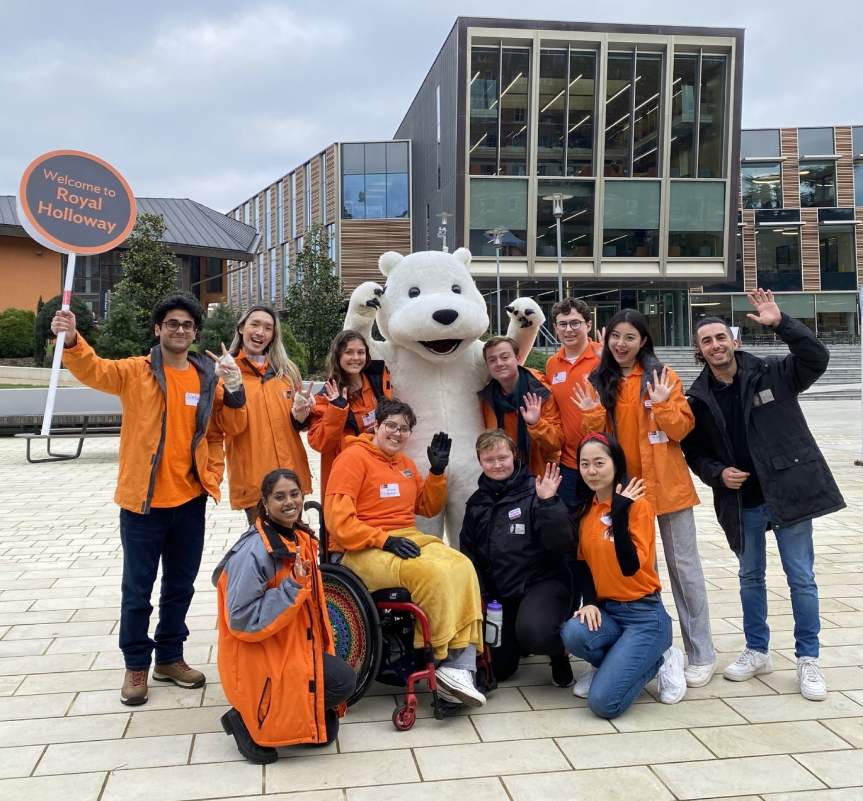 [Speaker Notes: Joining the WA and HEON teams will be our brilliant student ambassadors, who will be with us day and night to offer their support. From experience the input from student ambassadors is huge, and feedback from visiting students has often shown our ambassadors in a great light. From help in taster sessions, to interesting conversations, to a supportive peer, they ensure that all of our visitors feel welcomed and comfortable]
Applications
Be honest, double check your answers, and speak to your teacher and parents/guardians first
For more information on eligibility go to ‘Who can apply?’ on the Spring University webpage
You will need to include information about yourself, your parents/guardians, and one of your teachers
[Speaker Notes: Our online application form is found on our Spring University webpage. You can google ‘Royal Holloway Spring University’ or scan the QR code on the final page of this presentation or on our posters

You will need to include info about yourself, parents/guardians, and one of your teachers (who will act as your reference)

You need to be honest and we encourage you to check your answers before submitting. Also speak to your teacher and your parents/guardians prior to your application

For more info please go to ‘Who can apply’ on the Spring University webpage]
Why?
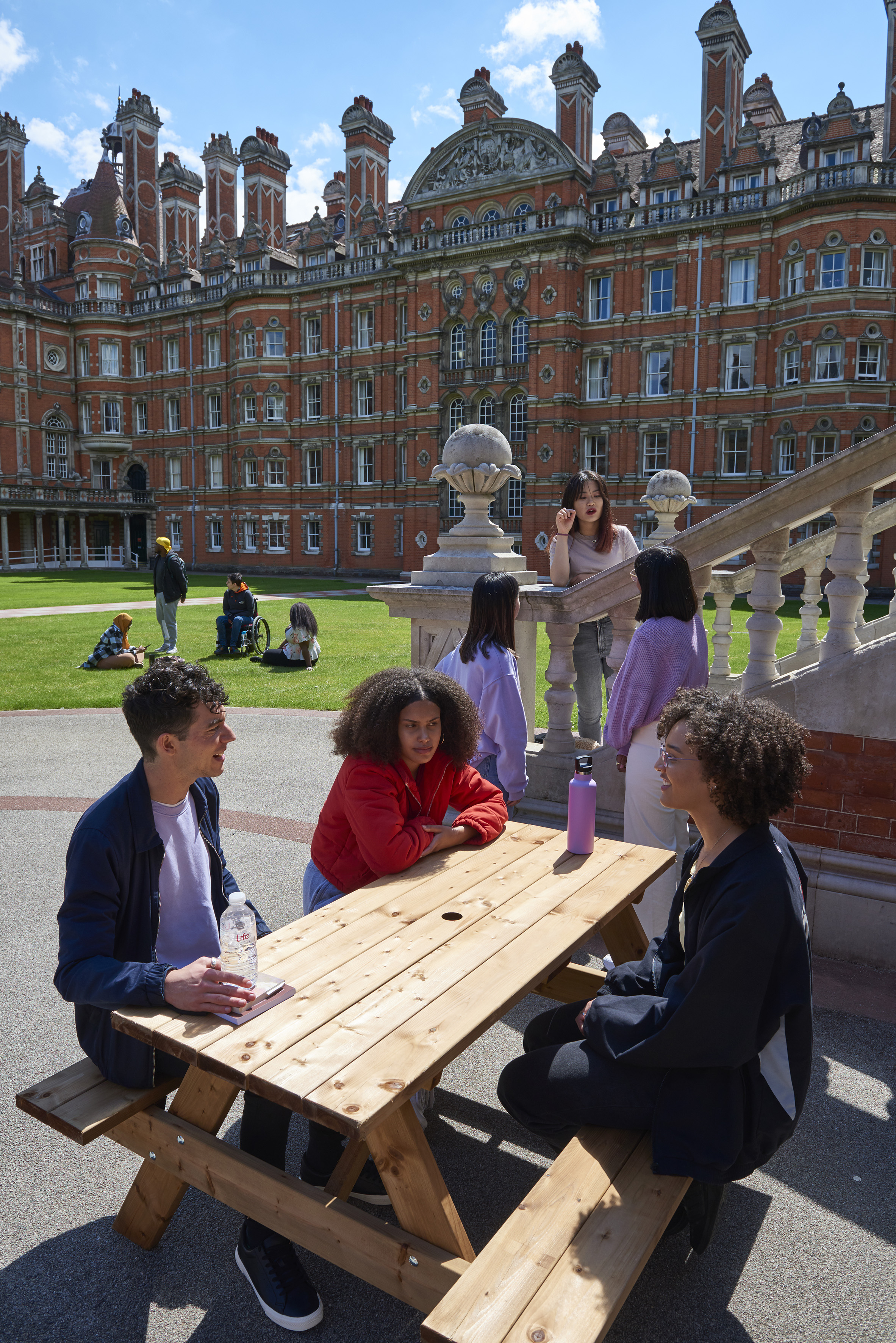 To have fun!
Meet new people
Have new experiences
Get a feel of what uni is like
Unsure about next steps
See all your options
(& good for CV!)
[Speaker Notes: And finally, why should students want to come to Royal Holloway’s Spring University?

First and foremost, it will be fun! And it will be a great chance to meet new people

Students will take part in activities they have never done before and have brand new experiences, including getting to know what life is like as a student in Higher Education

It might also be good for students who are uncertain about what they want to do in the future, and we make sure that we cover a variety of options for students going through FE and HE, not just the university pathway but those that involve training apprenticeships and other vocational routes.

And lastly, this always looks good on a CV and things like college applications!]
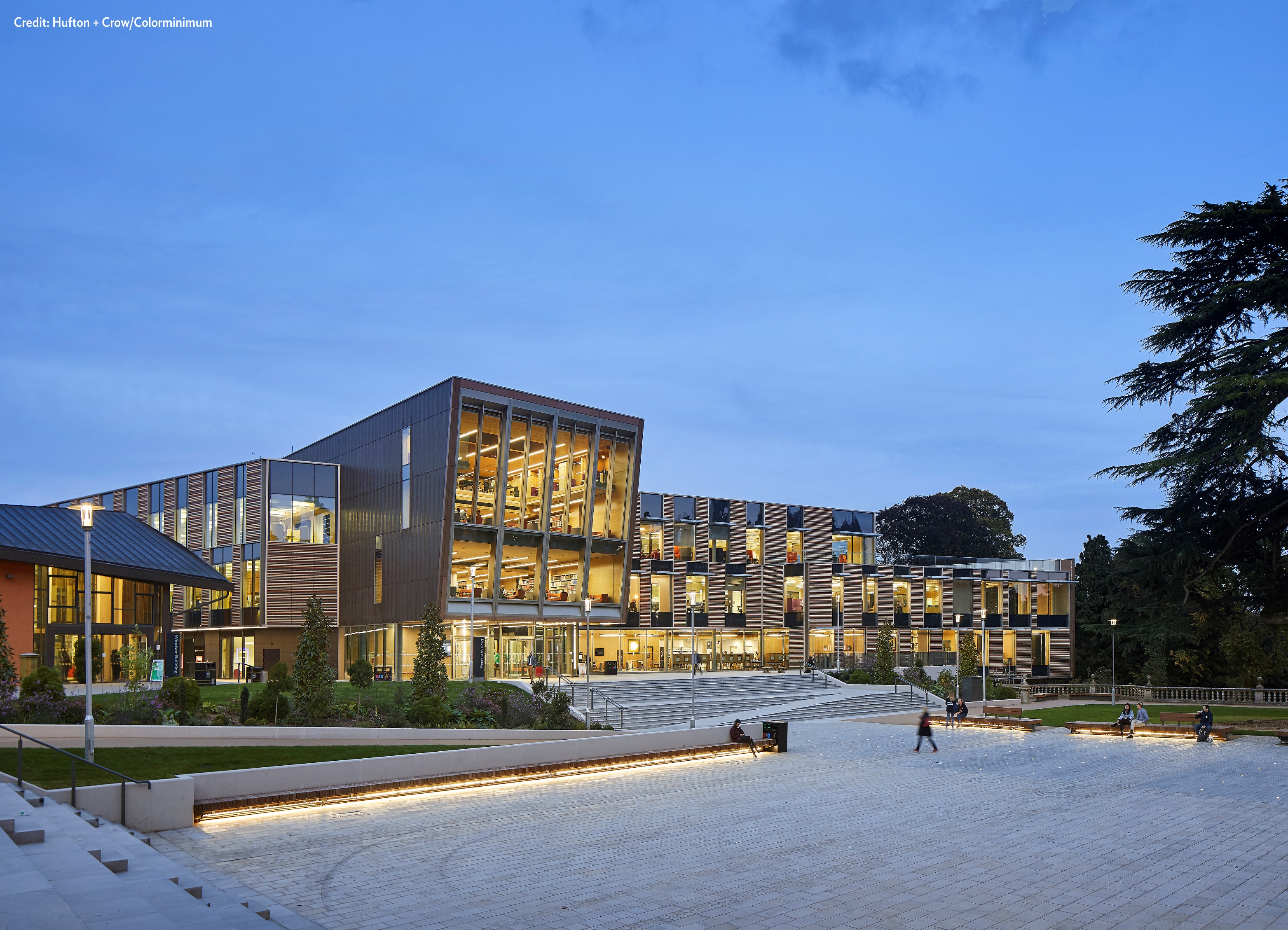 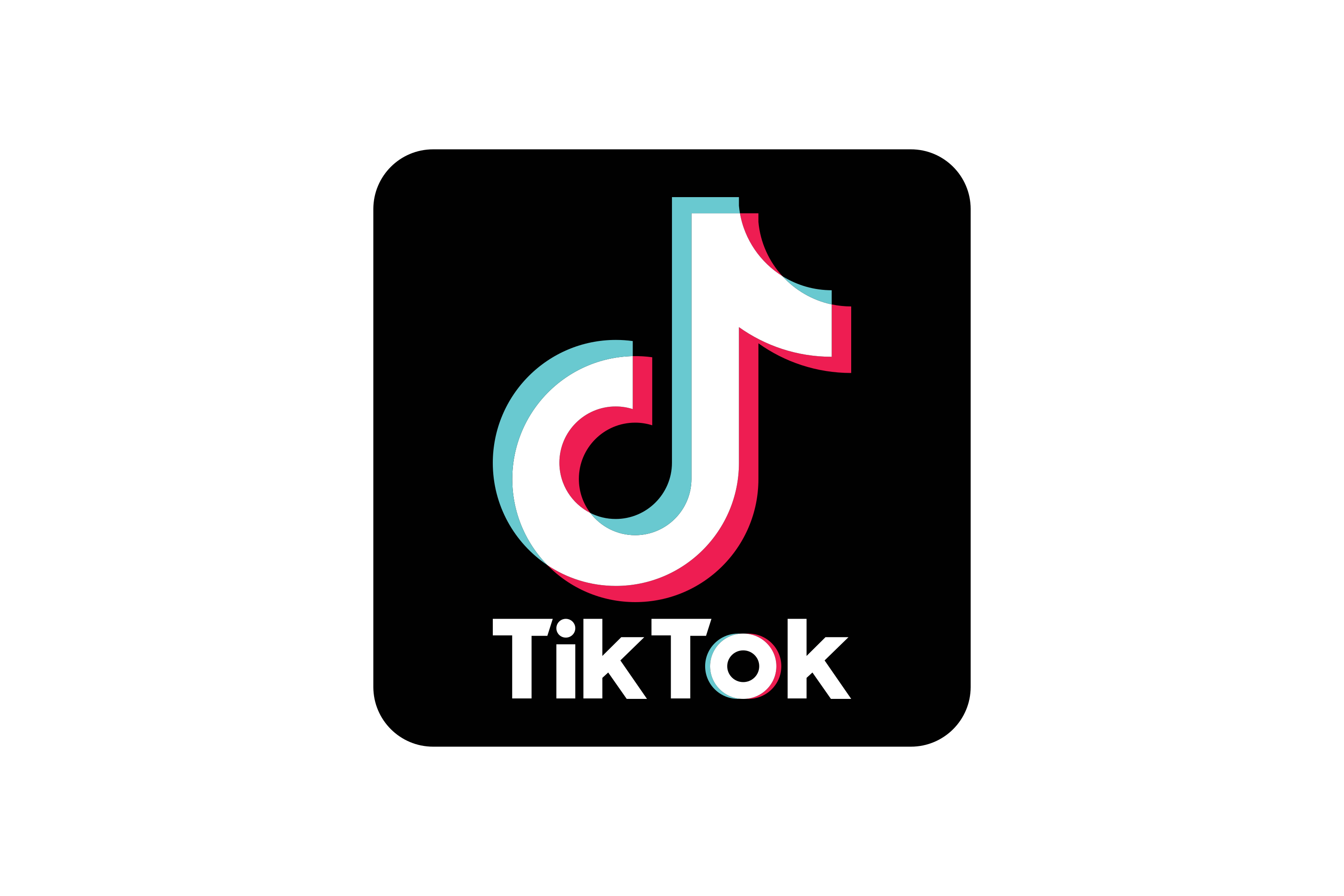 @royal_holloway
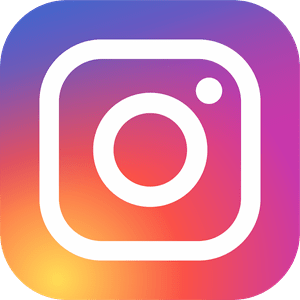 @royalholloway
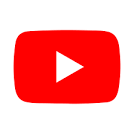 @RoyalHollowayUoL
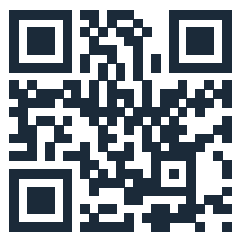 Spring University: 10 – 12 April 2024
At Royal Holloway
For year 10s and 11s
Scan QR Code for more information
[Speaker Notes: Scan the QR code for more information. Please also feel free to send any questions to wa@rhul.ac.uk]